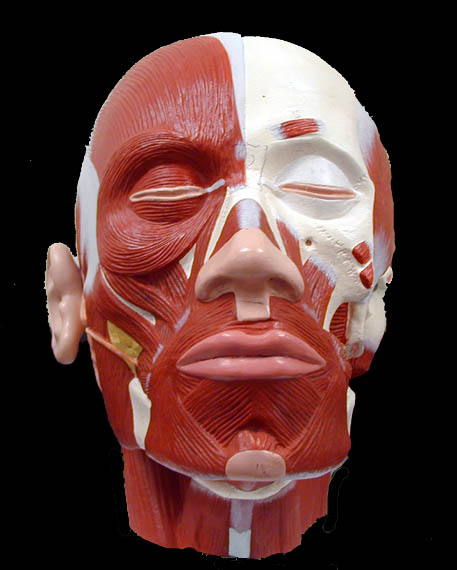 Name this muscle.
Orbicularis
oris
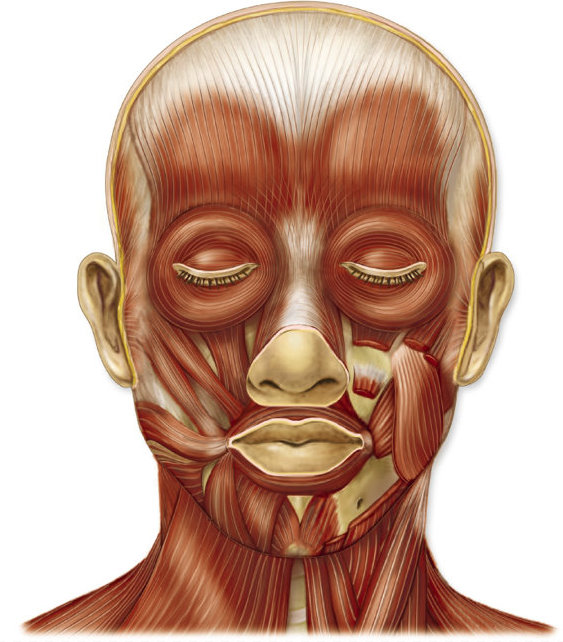 What is the name of these muscles?
Zygomaticus
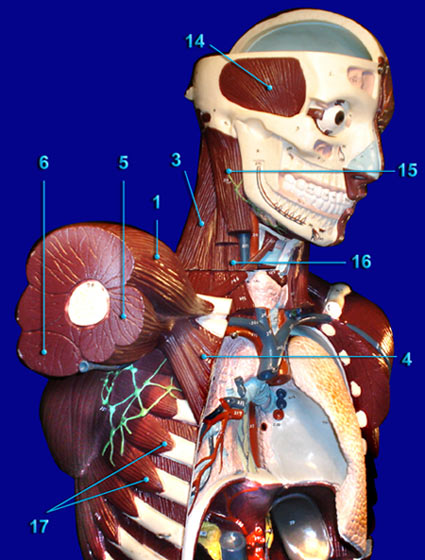 What is the name of 16?
Scalenes
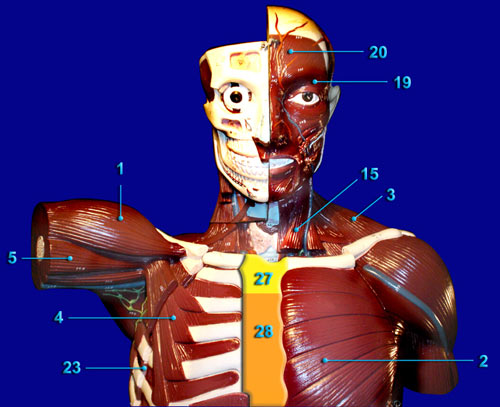 Name muscle #20.
Frontalis
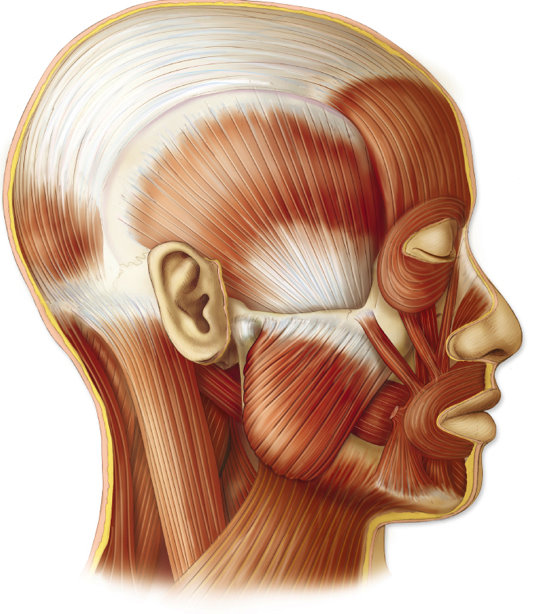 What is the name of this muscle?
Temporalis
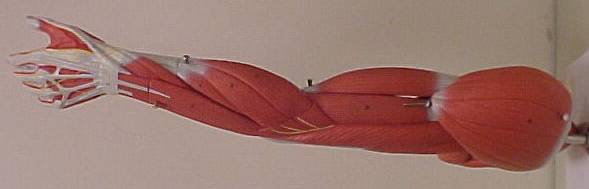 What is the name of this muscle?
Biceps
brachii
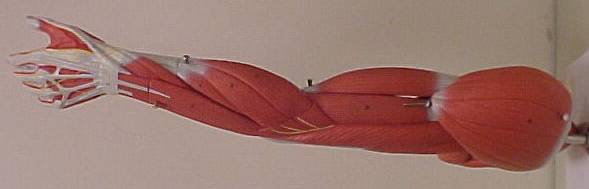 What is the name of this muscle?
brachialis
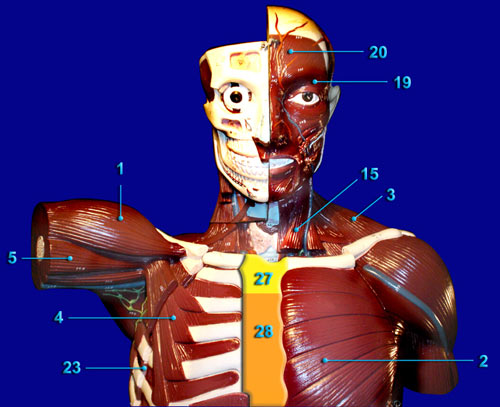 What is the name of muscle #15?
Sternocleido-
mastoid
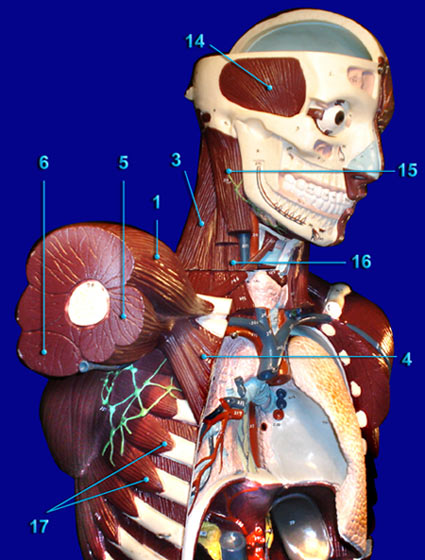 What is the name of  muscle #6?
Triceps
brachii
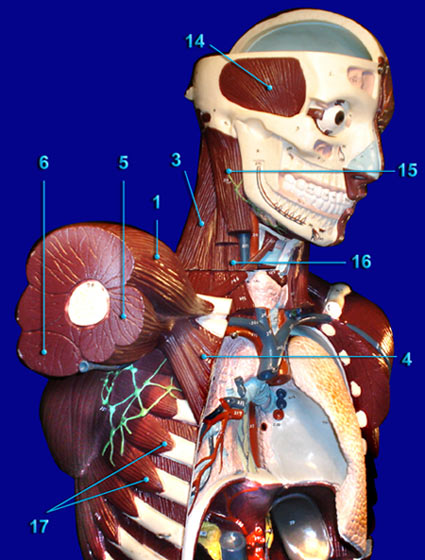 What is the name of muscle 17?
Serratus
anterior
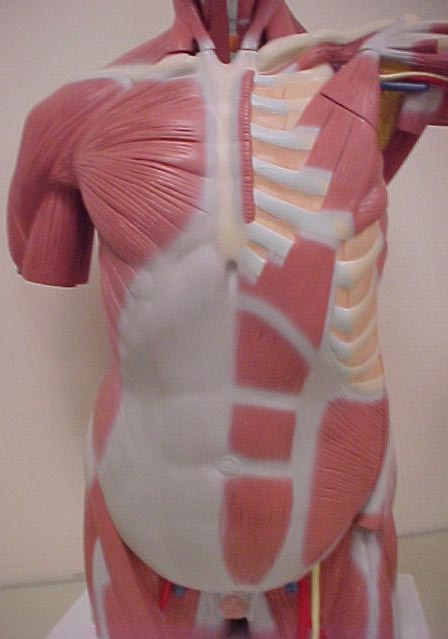 What is the name of this muscle?
Pectoralis
major
What is the action of the triceps brachii?
Extension
of forearm
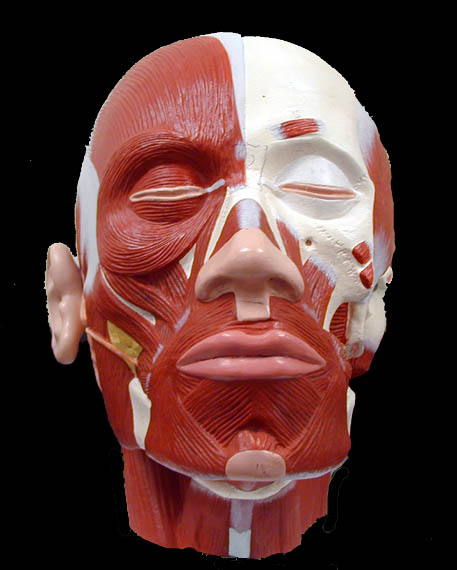 What is the action of this muscle?
Closes
mouth
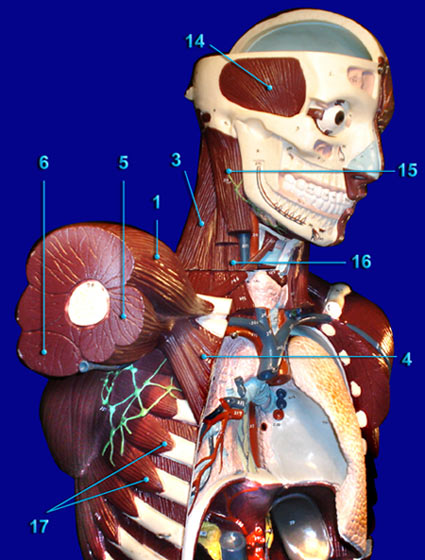 What is the name of  muscle #5?
Biceps
brachii
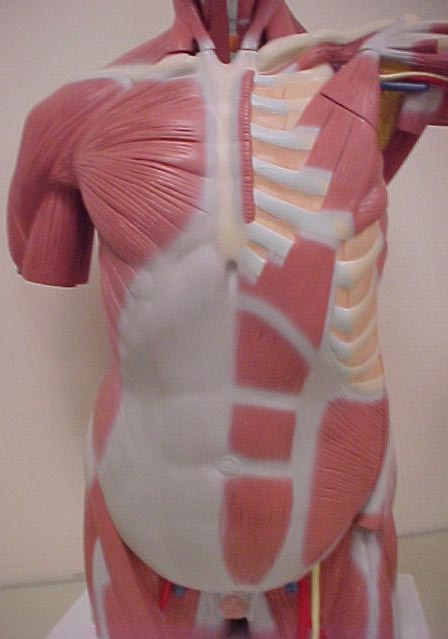 What is the name of this muscle?
Rectus
abdominis
What is the action of the trapezius?
Rotation
of scapula
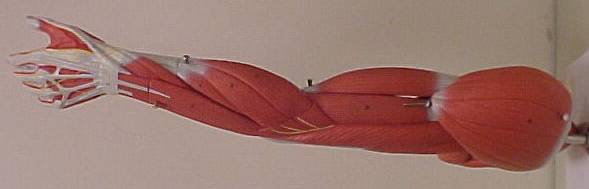 What is the name of this muscle?
Brachio-
radialis
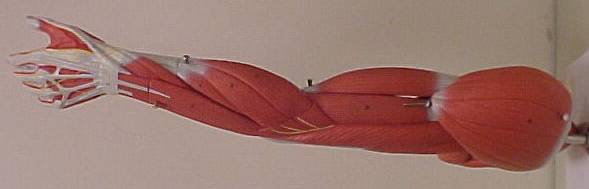 What is the action of this muscle?
Extension
of forearm
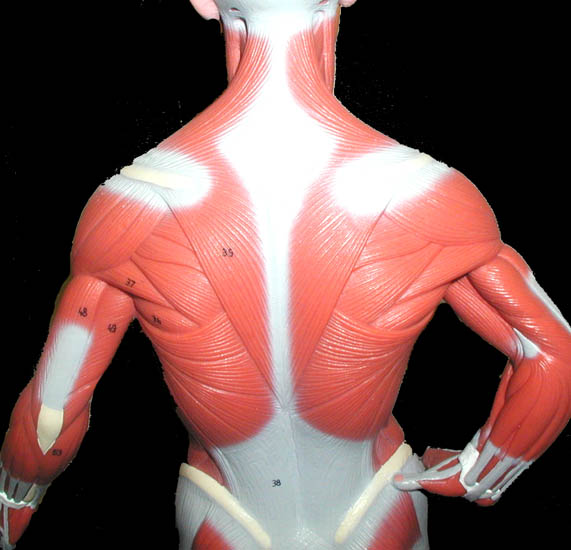 What is the name of these muscles?
Deltoids
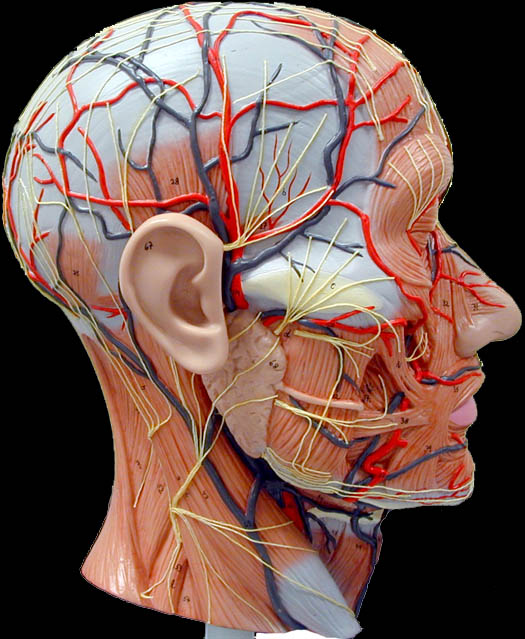 What is the name of this muscle?
Masseter
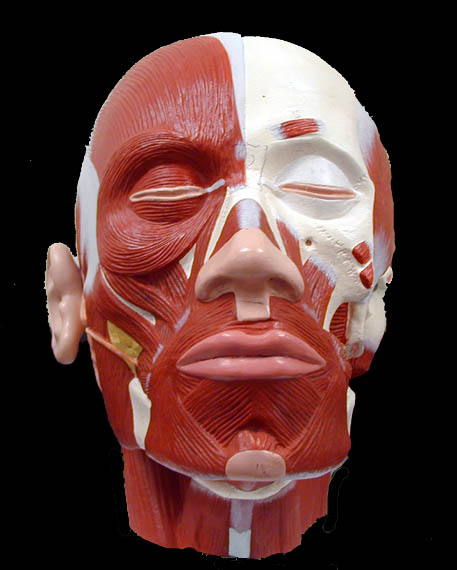 What is the action of this muscle?
Closes
eye
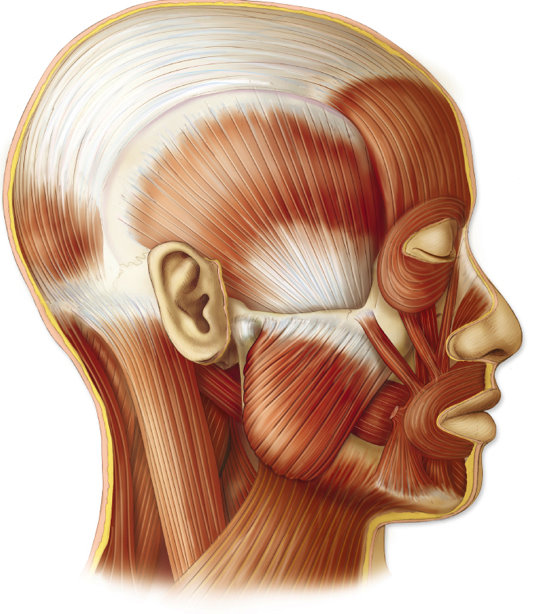 What is the name of this muscle?
Masseter
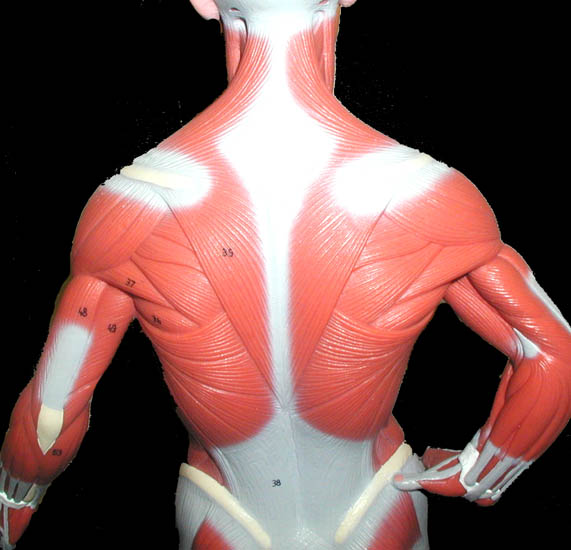 What is the action of this muscle?
Rotates
scapula
What is the action of the biceps brachii?
Flexion
of forearm
What is the action of the deltiod?
Abduction of 
arm
What is the action of the rectus abdominis?
Compress
Abdominal
region
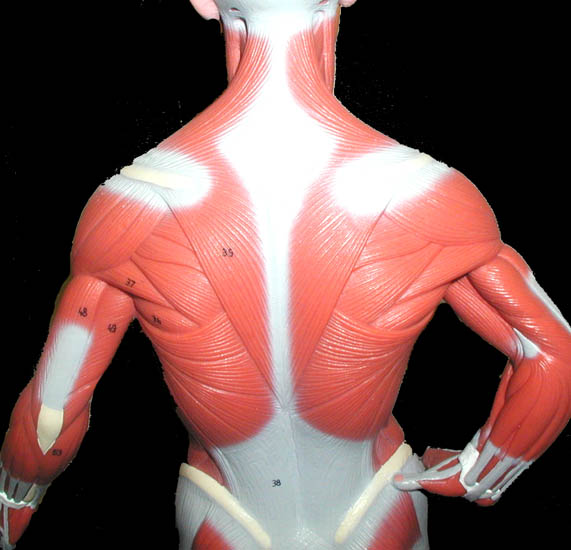 What is the name of these muscles?
Latissmus
dorsi
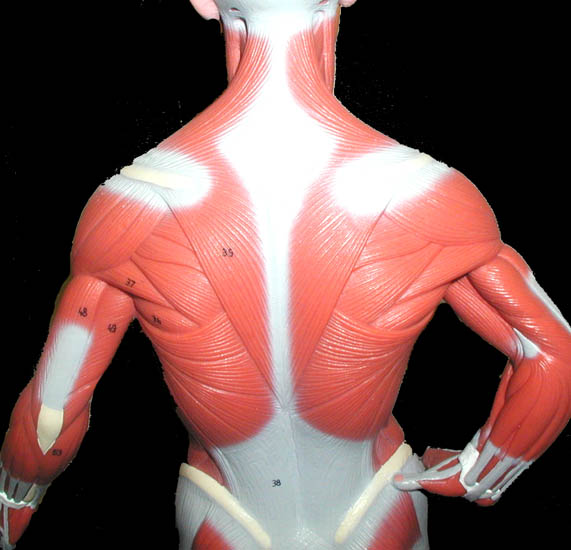 What is the name of this muscle?
Trapezius
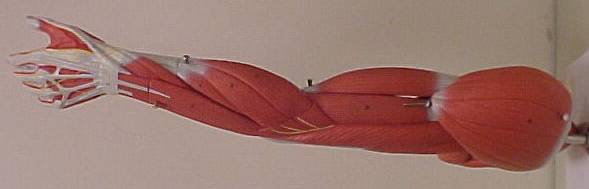 What is the action of this muscle?
Flexion
of forearm
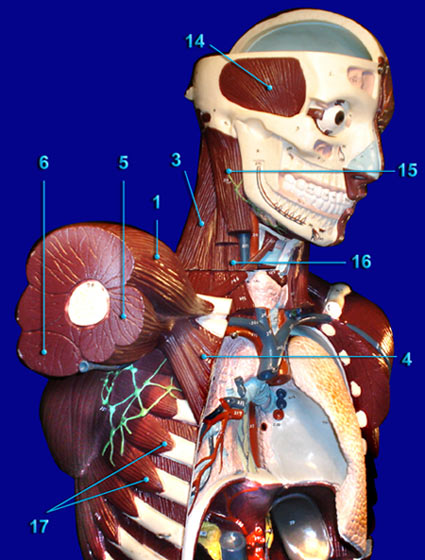 What is the name of this muscle?
Sternocleido-
mastoid
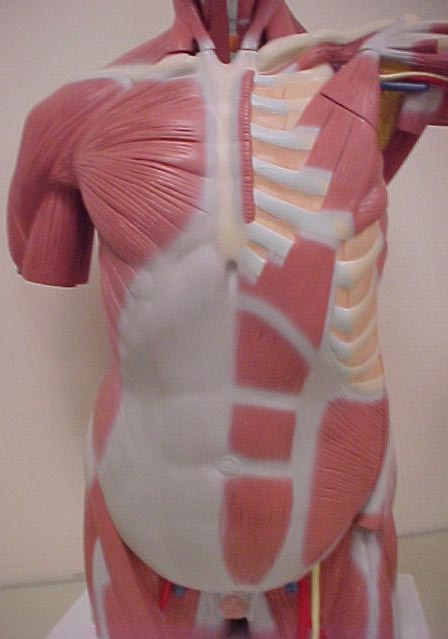 What is the name of this connective tissue?
Linea
alba
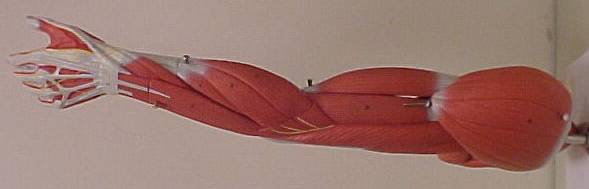 What is the name of this muscle?
Triceps
brachii
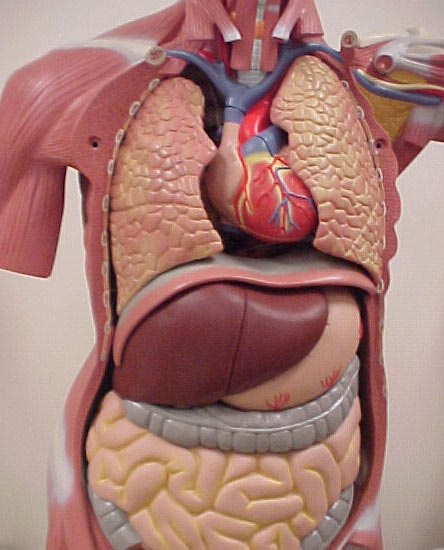 What is the name of this muscle?
diaphragm
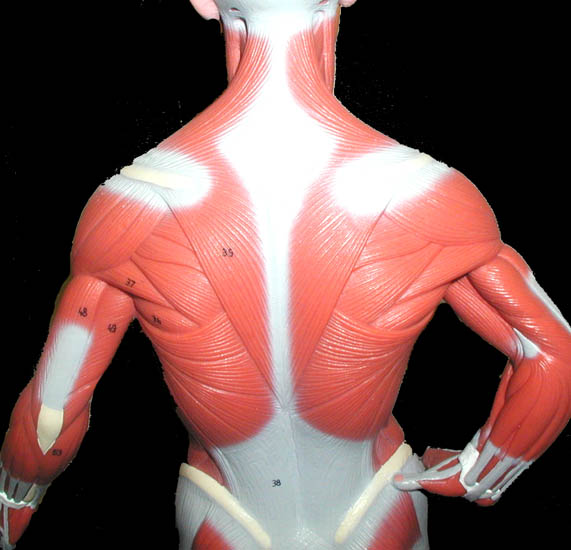 What is the action of these muscles?
Abducts
arm
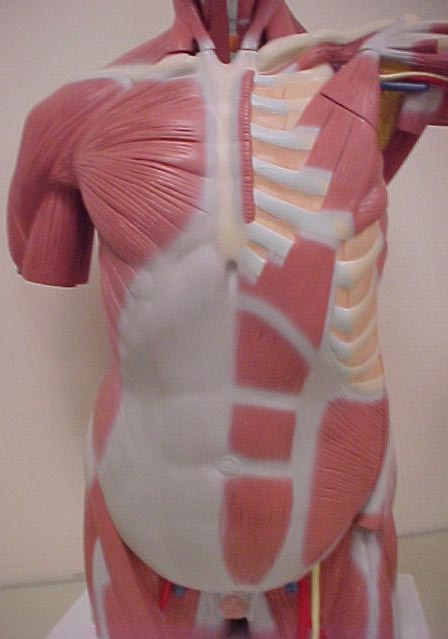 What is the name of this muscle?
Serratus
anterior
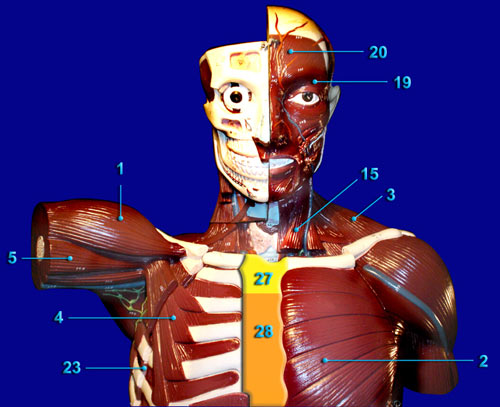 Name muscle #19.
Orbicularis
oculi
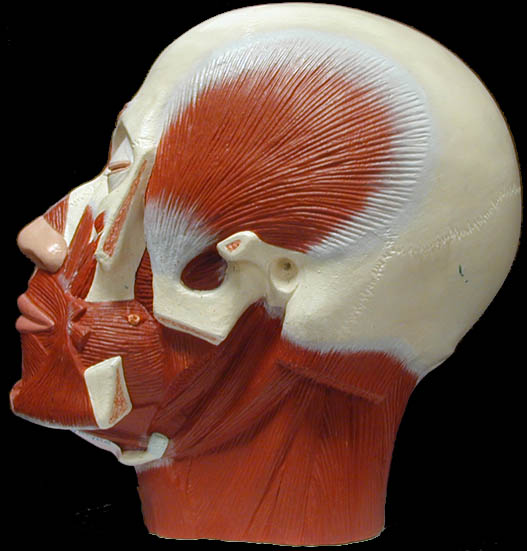 What is the name of this muscle?
Temporalis
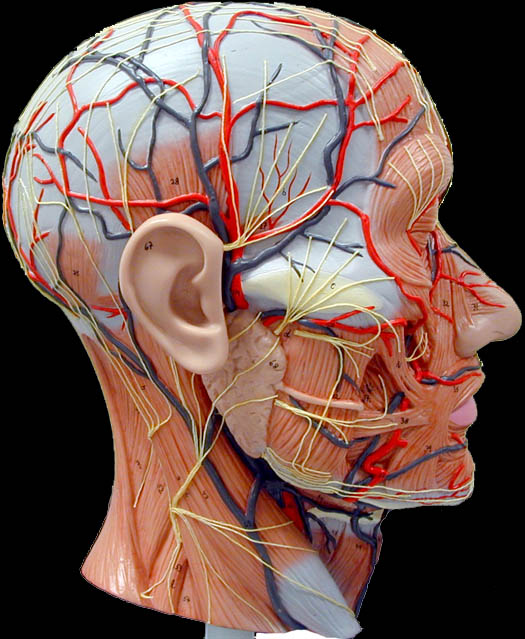 What is the action of this muscle?
Elevates
mandible
Which muscle closes the mouth?
Orbicularis
oris
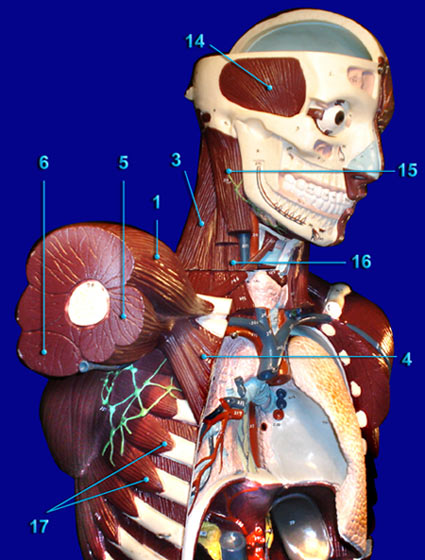 What is the name of this muscle?
Temporalis
Which muscle closes the eye?
Orbicularis
oculi
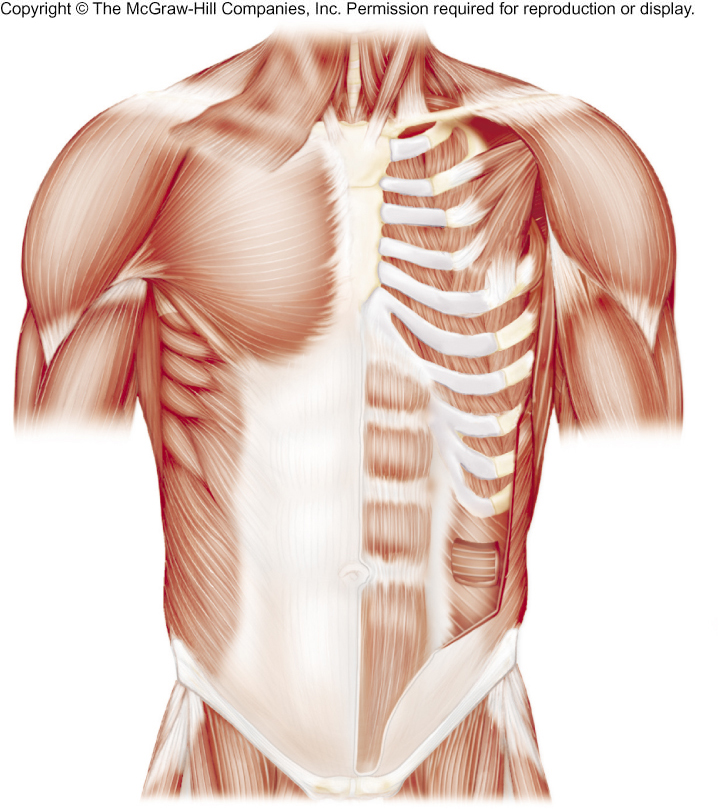 What is the name of this muscle?
Serratus
anterior
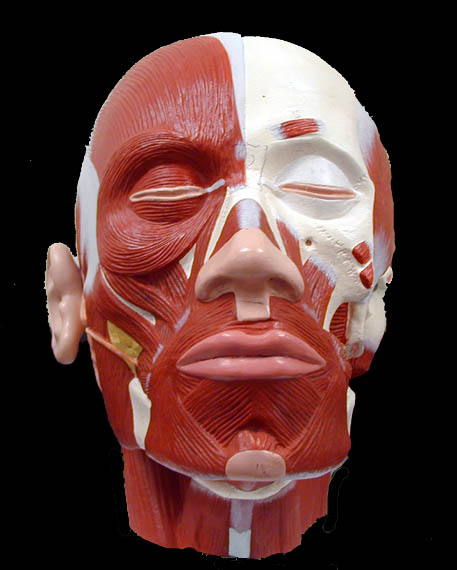 Name this muscle.
Frontalis
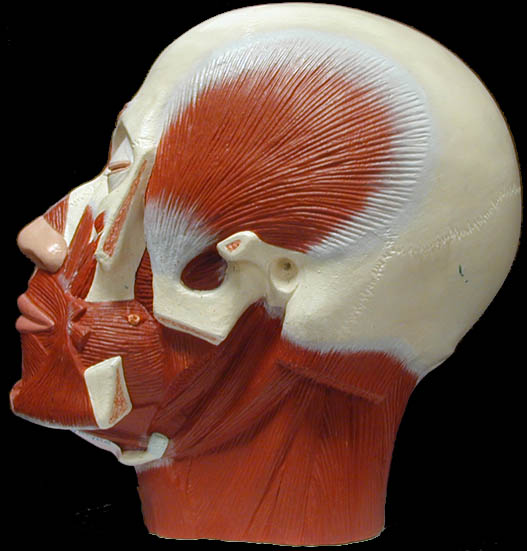 Name this muscle.
Buccinator
Which muscle elevates the mandible?
masseter
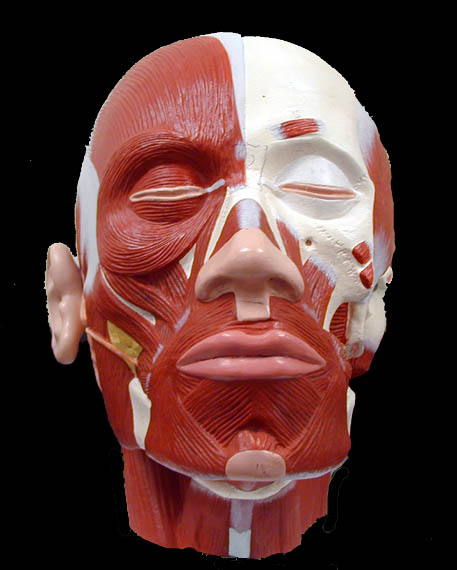 Name this muscle.
Orbicularis
oculi
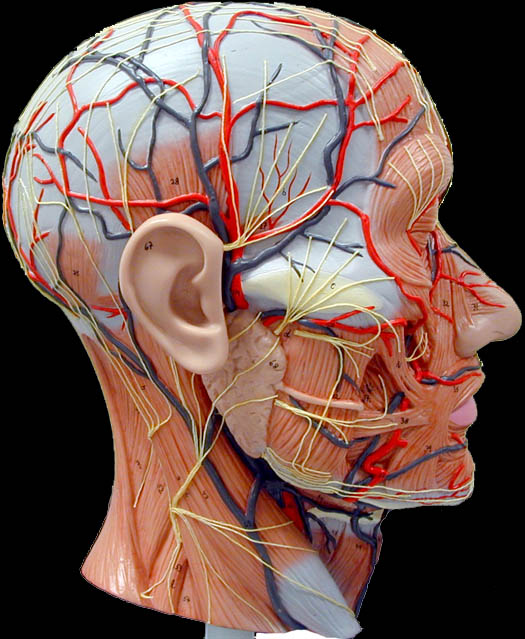 What is the name of this muscle group?
Scalenes
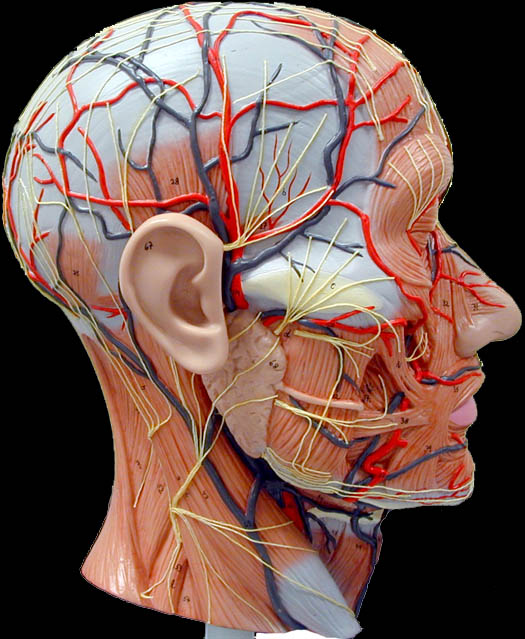 Name this muscle.
Occipitalis
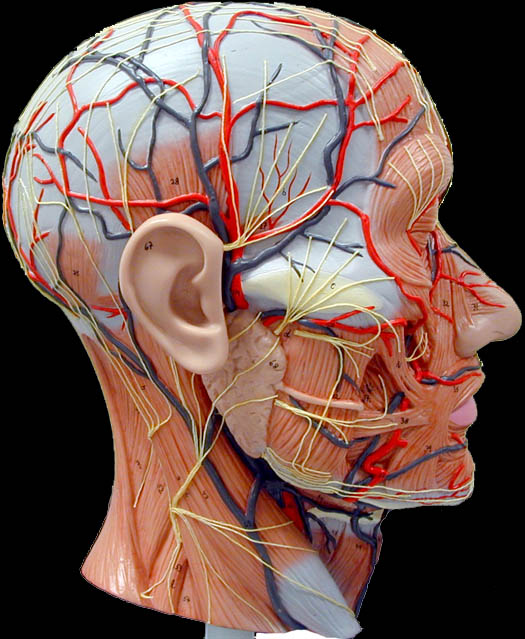 What is the name of this muscle?
Sternocleido-
mastoid
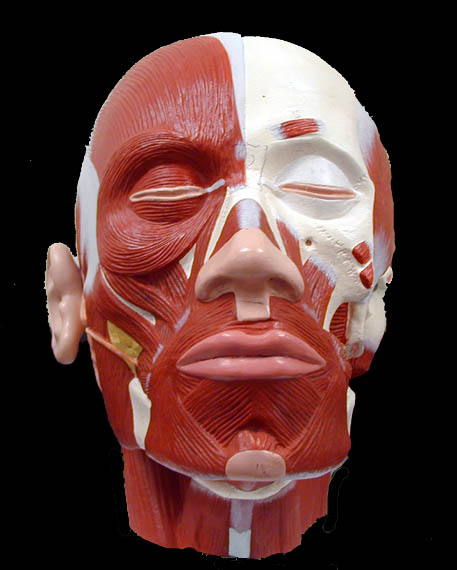 What is the name of these muscles?
Zygomaticus